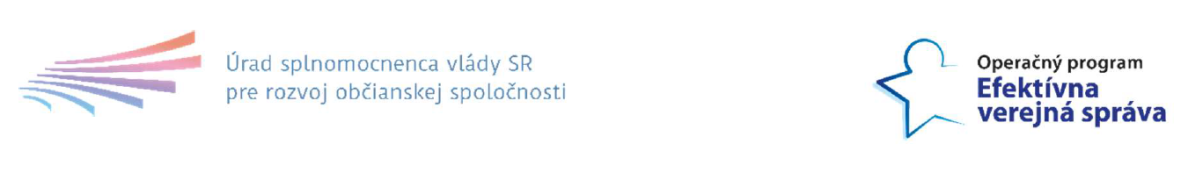 Vie sa aj moja organizácia zúčastniť na výzvach?
Výzvy OP EVS, smerované na MNO
Máj 2017
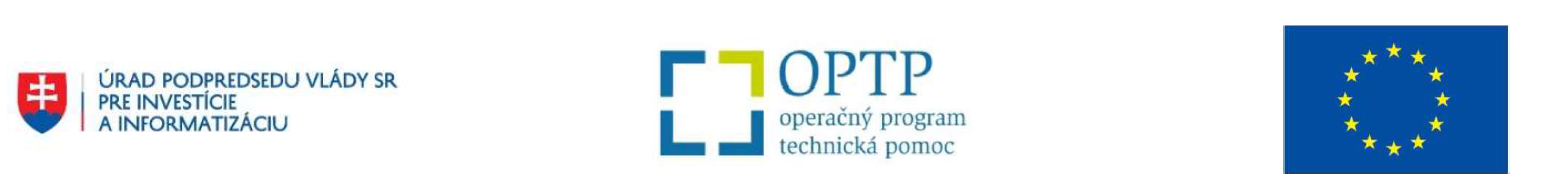 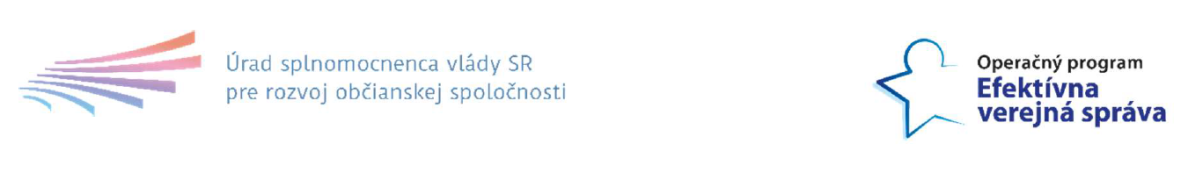 Vaše nápady
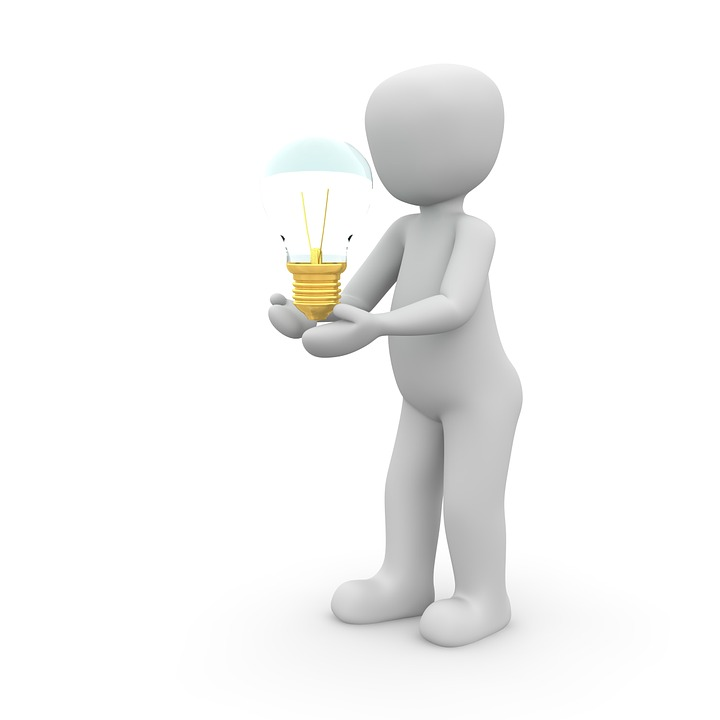 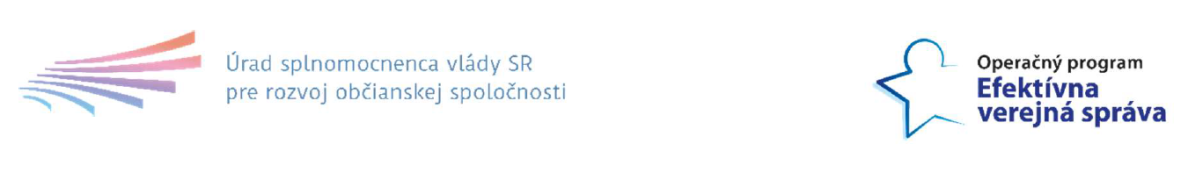 Zavedenie systému riadenia kvality pri implementácii stratégie celoživotného vzdelávania (národná úroveň)

Analýza súčasného stavu; 
Audit pripravenosti MNO na tvorbu a implementáciu stratégie; 
Analýza partnerov;
Identifikácia bariér;
Návrhy na zlepšenie.
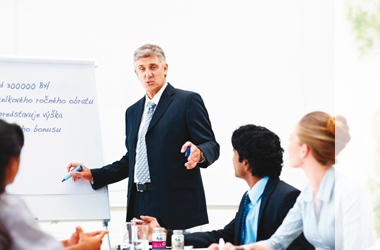 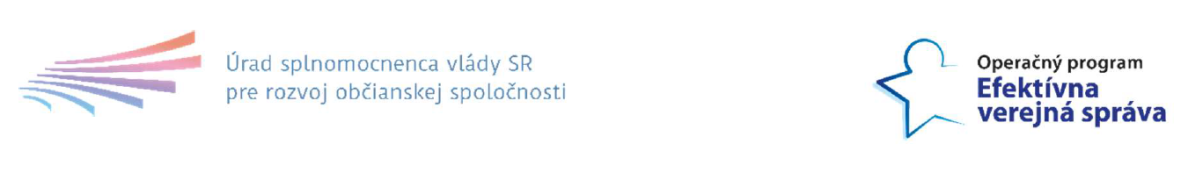 Podpora rozvoja ekonomiky verejných služieb cez lepšie nastavenie podmienok v oblasti podnikania vo verejných službách (legislatíva – podnikanie a verejná prospešnosť, ekonomické nástroje)

Komparatívna analýza súčasného stavu verejných služieb v oblasti sociálnej, v zdravotníctve, v školstve, v oblasti vedy, výskumu a vzdelávania, v kultúre; 
Analýza existujúcich ekonomických nástrojov riadenia verejných služieb. 
Návrhy a opatrenia na zlepšenie podpory.
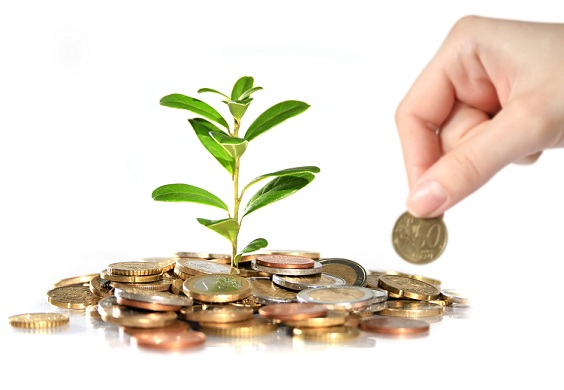 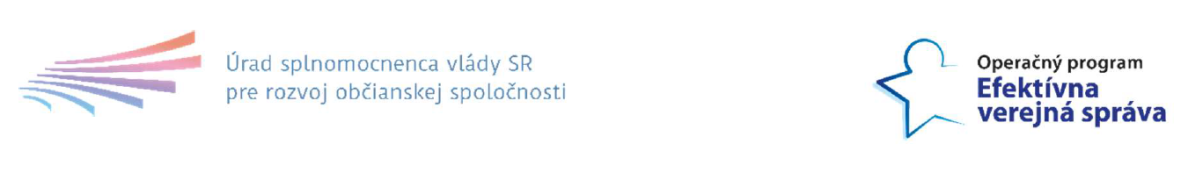 Návrhy opatrení na podporu návratu mladých ľudí zo zahraničia (na základe analýz a zahraničných skúseností)
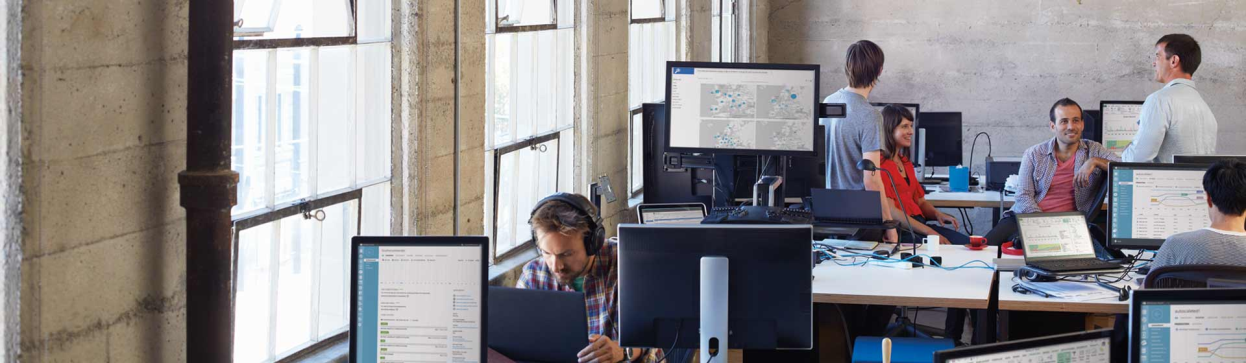 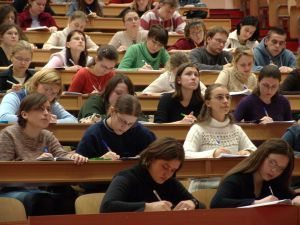 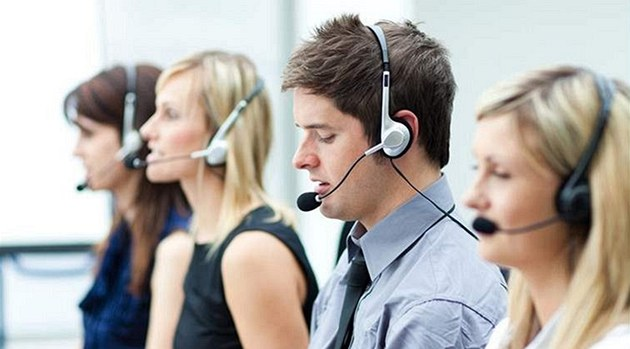 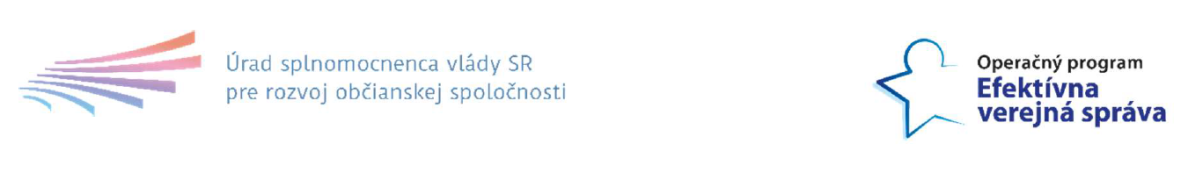 Efektívne nástroje na zamestnávanie osôb 50+ 

Vyhodnotiť súčasné opatrenia na trhu práce, prispieť k posilneniu overených nástrojov, ako aj  odbúraniu bariér  pri zamestnávaní starších pracovníkov (50+);
Zlepšiť informovanosť odbornej verejnosti o výhodách zamestnávania starších pracovníkov (50+); 
Odborné podujatia na tému zamestnávanie osôb 50+;
Verejná diskusia.
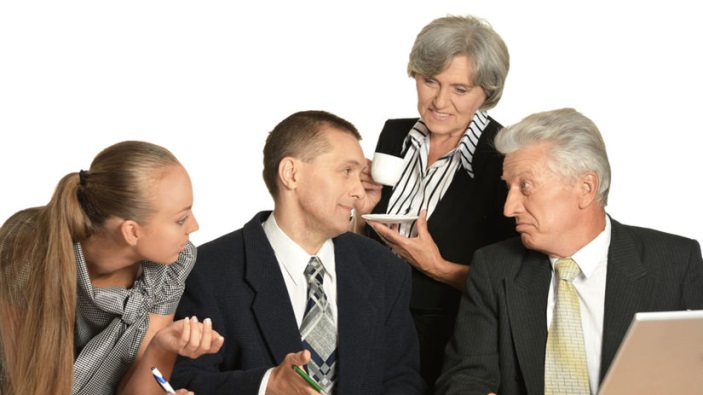 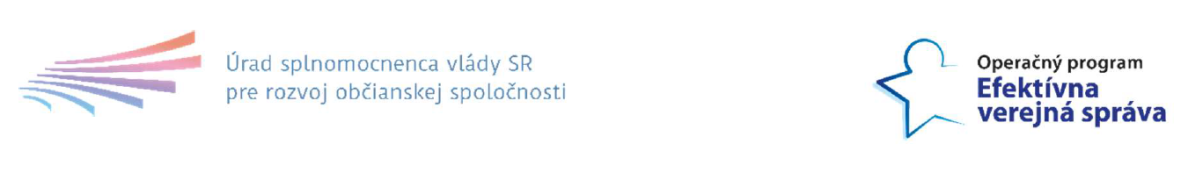 Zvýšenie prístupnosti verejných služieb osobám so zdravotným postihnutím poskytovaných verejnou správou 

Monitoring bezbariérovej architektonickej a dopravnej prístupnosti klientskych centier, jednotných obslužných miest a úradov a inštitúcií verejnej správy a návrhy nápravných opatrení;

Monitoring prístupnosti informačných systémov verejnej správy, vrátane prístupnosti webových sídiel, webových aplikácií a zverejňovaných dokumentov a návrhy nápravných opatrení;
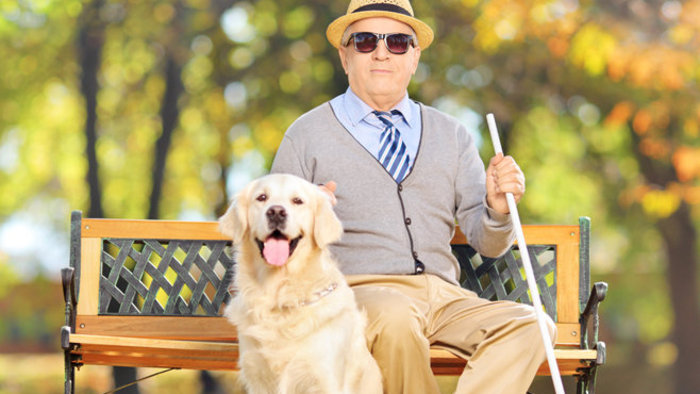 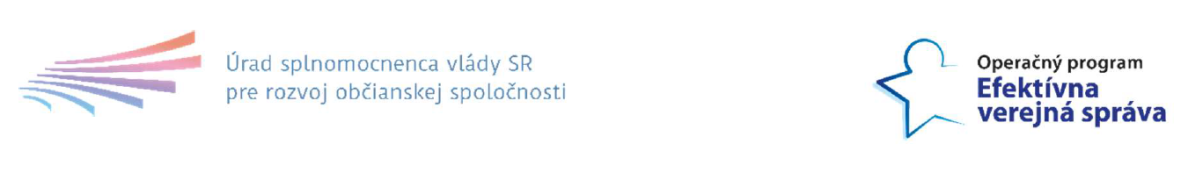 Zvýšenie prístupnosti verejných služieb osobám so zdravotným postihnutím poskytovaných verejnou správou
 
Monitoring prístupnosti komunikácie verejnej správy s osobami so zdravotným postihnutím a definovanie nástrojov na jej zlepšenie, Vrátane poskytovania informácií v prístupných formátoch ako  sú prístupné elektronické dokumenty, Braillovo písmo, zväčšená tlač, zvukové záznamy, ľahko čitateľný text (easy-to-read text), posunkový jazyk;
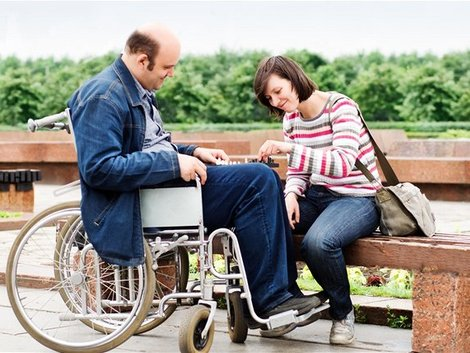 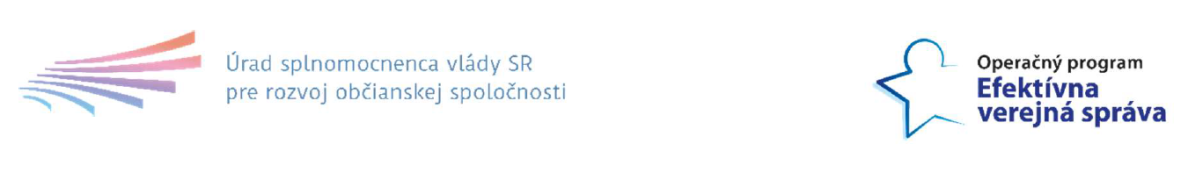 Návrhy opatrení na podporu zapojenia a udržania kvalitných mladých ľudí vo verejnej správe
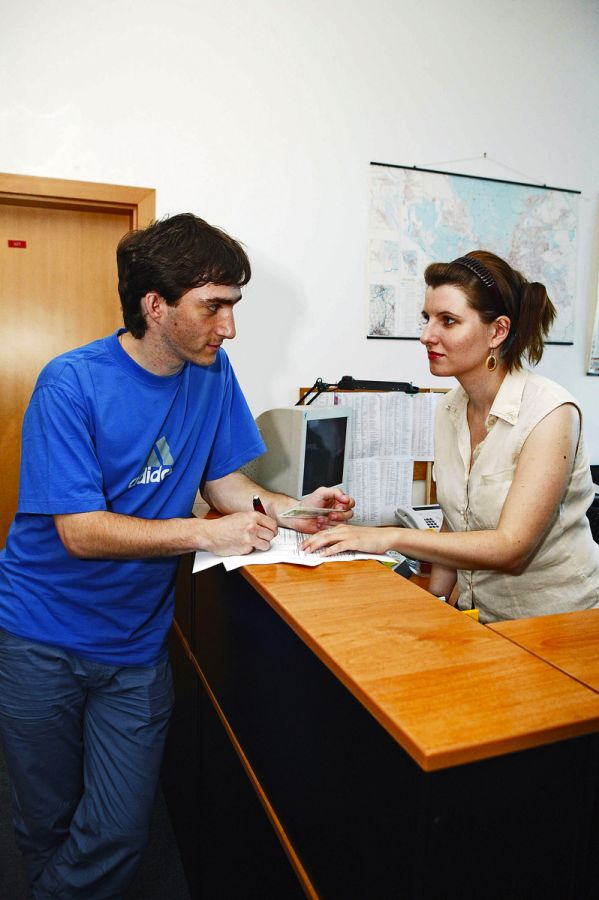 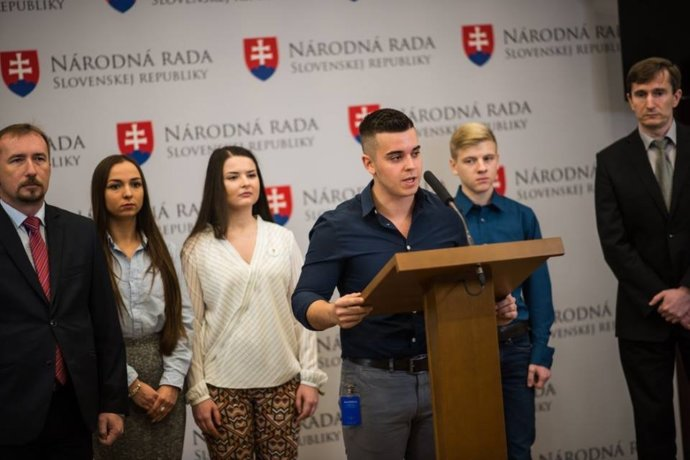 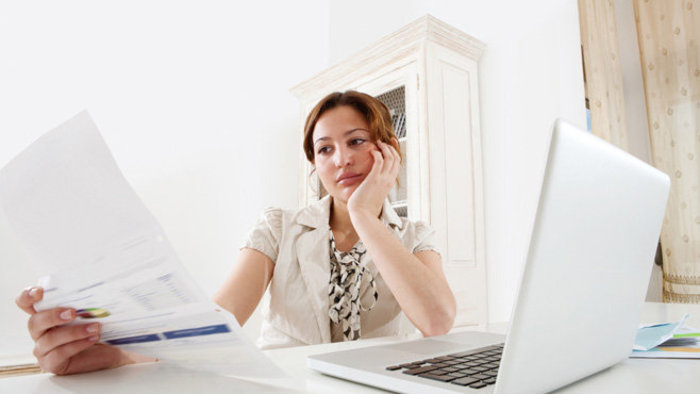 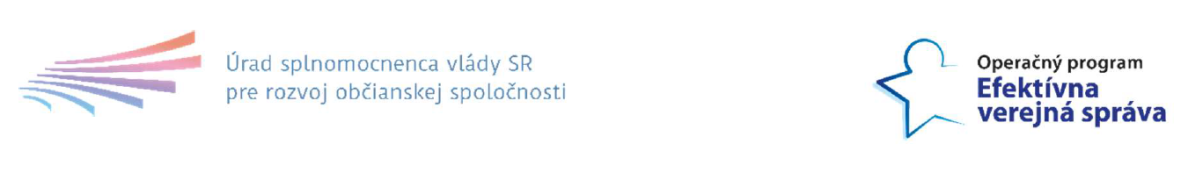 Posilnenie inštitucionálnych kapacít a efektivity verejnej správy cez efektívny manažment dobrovoľníkov a občianskych iniciatív

Vzdelávanie pracovníkov verejnej správy na všetkých úrovniach v témach rozvoju dobrovoľníctva a manažmentu dobrovoľníkov vo verejnej správe; 
Nastavenie reformy verejnej správy zameranej na efektívny manažment dobrovoľníkov a občianskych iniciatív vo verejnej správe; 
Vytváranie dialógu a partnerstiev verejnej správy s lokálnymi a regionálnymi občianskymi iniciatívami.
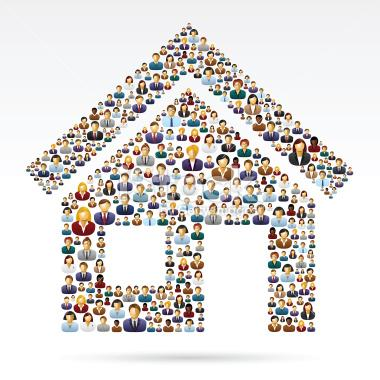 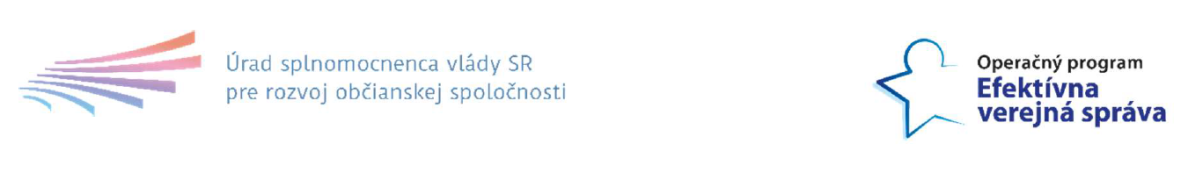 Partnerstvá pre zvýšenie uplatniteľnosti mladých na trhu práce na vidieku (samospráva, podnikatelia, MNO)
Dialóg medzi partnermi;
Zavádzanie opatrení orientovaných na mladých ľudí – práca, voľný čas, kvalita života;
Návrh na komplexnú podporu (finančnú, inštitucionálnu).
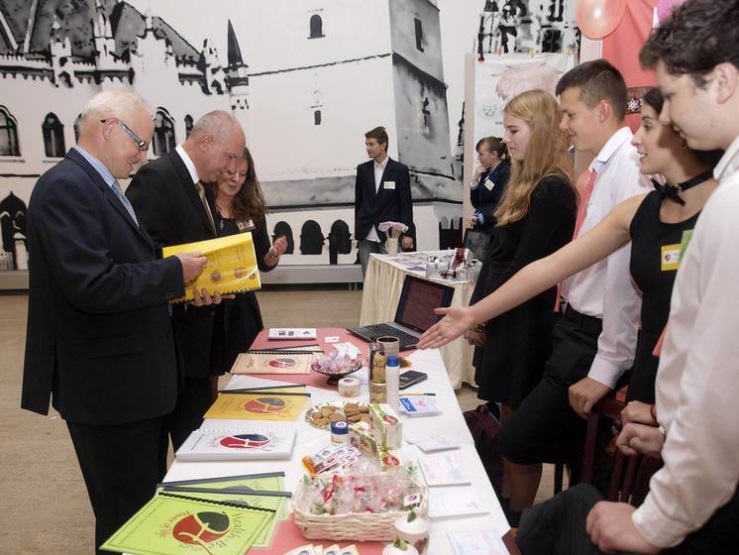 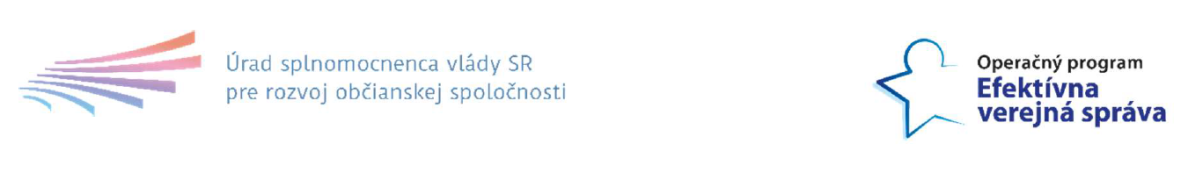 ALEBO

lepšie financovanie voľnočasových aktivít pre deti a mládež v obci či meste, 
podpora alternatívnej dopravy              v meste či celom regióne,
lepšia grantová politika mesta,
aktívne zapojenie mladých do rozhodovania na pôde obce, kraja, regiónu,
rozvoj a podpora športu,
podpora talentov,
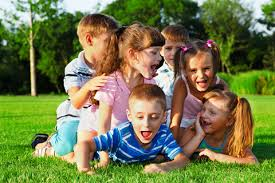 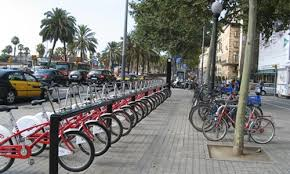 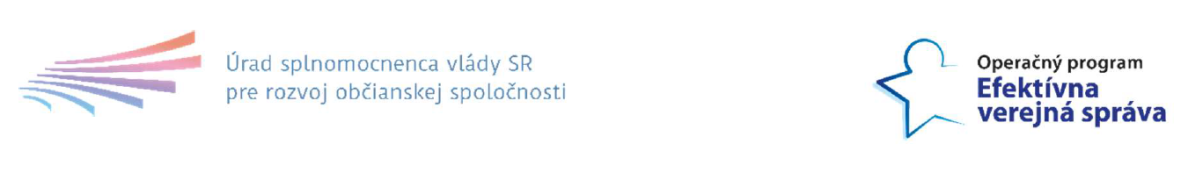 ALEBO

koncepcia záchrany kultúrnych pamiatok v obci, regióne,
otvoriť školy neformálnemu vzdelávaniu,
znížiť korupciu, resp. zlepšiť kontrolu na úrovni obce, kraja, či Slovenska,
mať dostupné informácie, napr. o tom čo sa deje v regióne, alebo aké rozhodnutia prijalo zastupiteľstvo,
vytvoriť dobré podmienky pre fungovanie sociálnych podnikov,
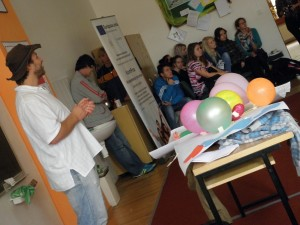 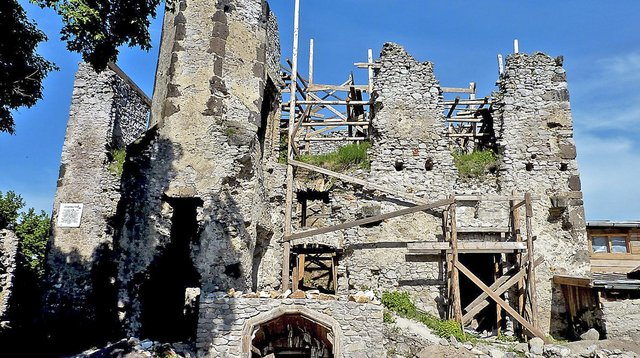 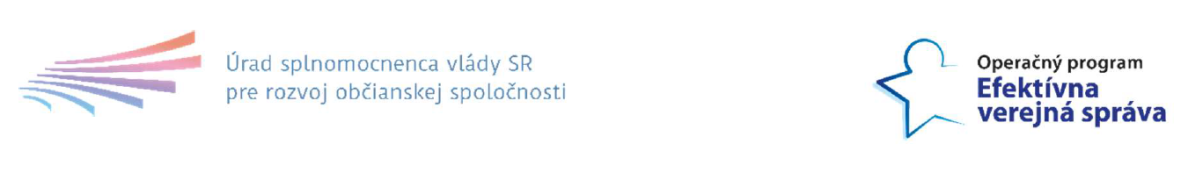 Aké budú administratívne podmienky výziev
Výzvy OP EVS, smerované na MNO
Máj 2017
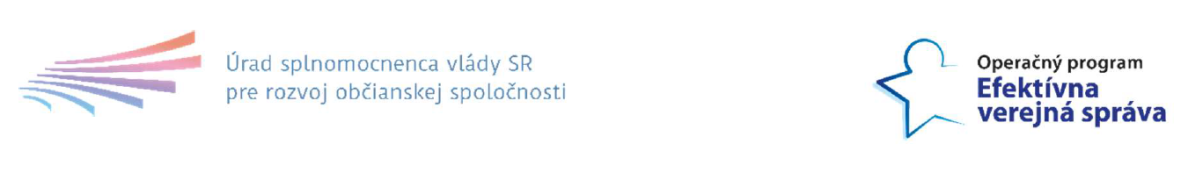 Žiadosť o NFP a implementácia projektu
Krok za krokom
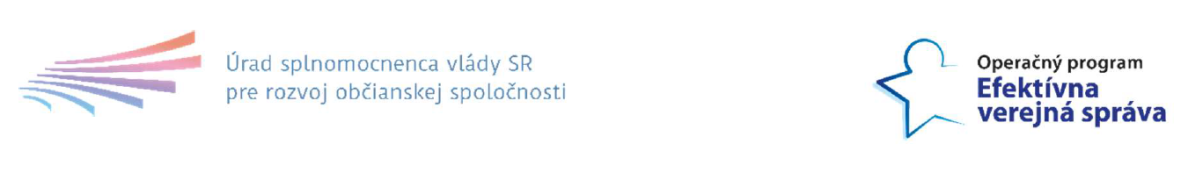 ITMS 2014+
https://www.itms2014.sk/
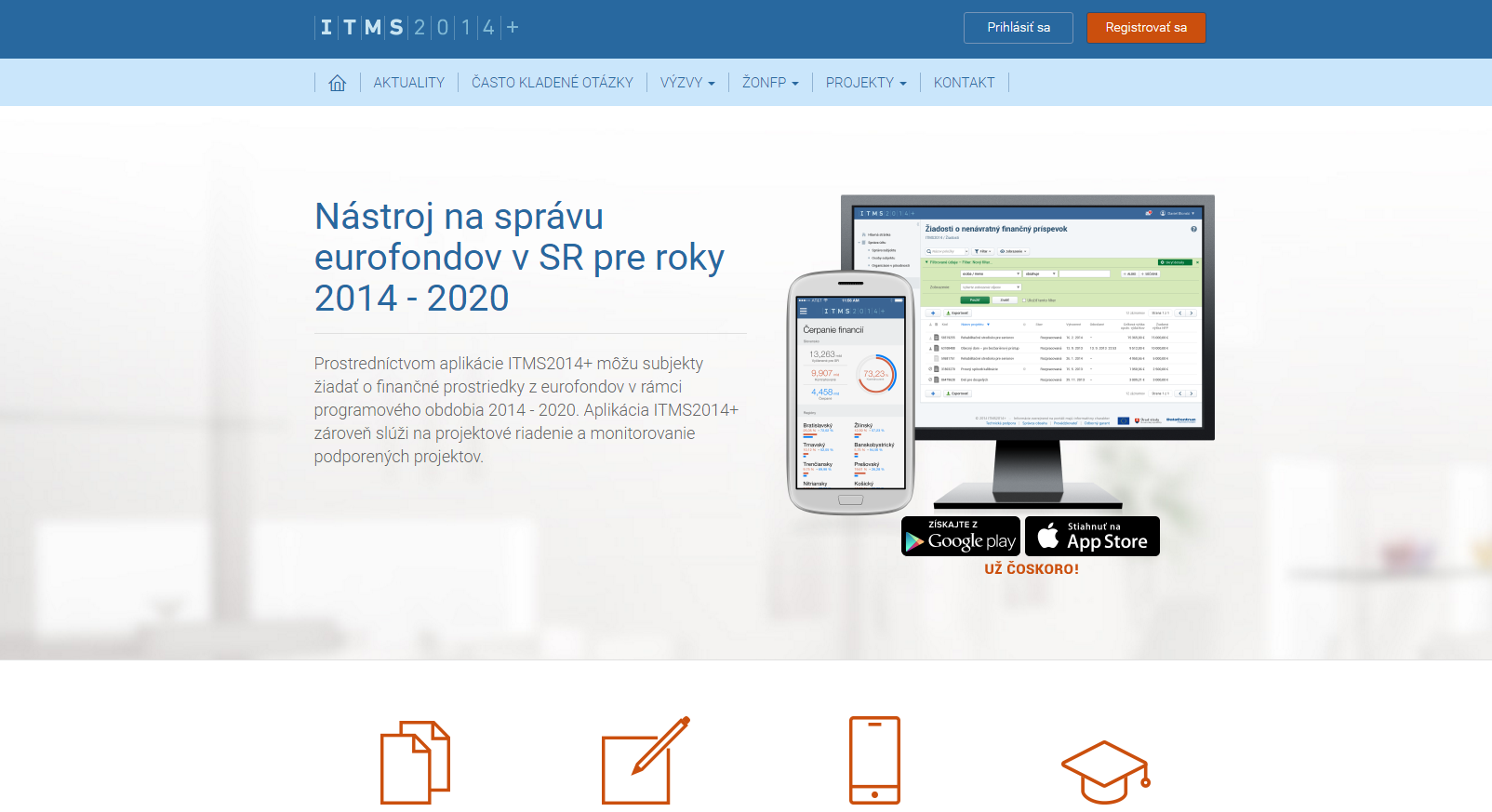 Krok za krokom
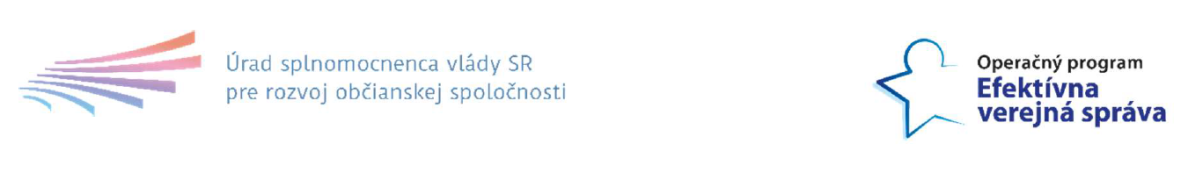 ITMS 2014+

Na registráciu si pripravte údaje:
Názov organizácie 
Adresa
Dátum založenia
Telefón
Mail
IČO
DIČ
Či je organizácia platcom DPH
Aké má organizácia účtovníctvo: jednoduché/podvojné
SK NACE
Počet zamestnancov
Štatutárny zástupca / ovia
Meno
Rodné číslo 
Bydlisko 
Telefón 
Mail 
Kto bude komunikovať vo veci projektu
Meno
Telefón
Mail na ktorý budú chodiť všetky zmeny
Krok za krokom
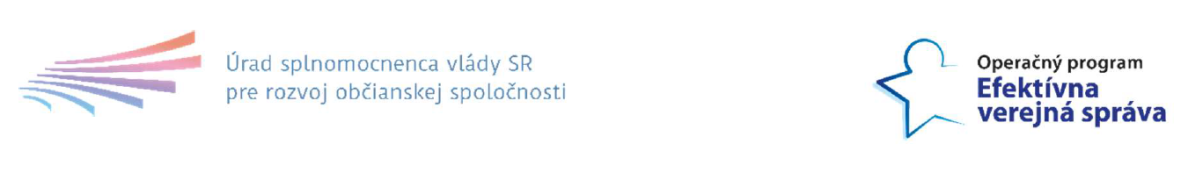 Výzva 
Na čo si treba dať pozor – podľa výzvy
Formulár výzvy
Príručka pre žiadateľa – podľa výzvy 
Formulár ŽoNFP
Krok za krokom
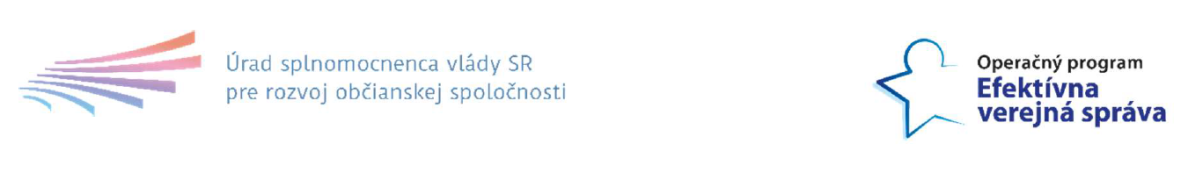 Projekt
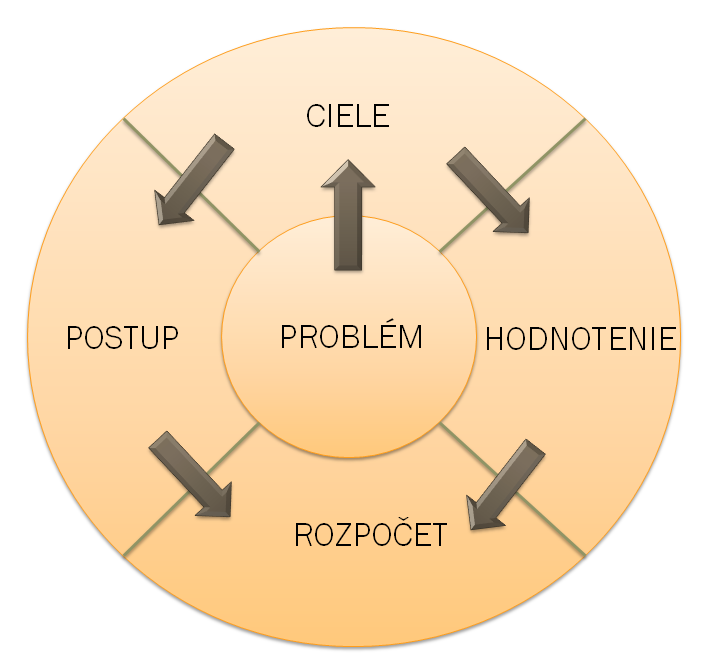 Krok za krokom
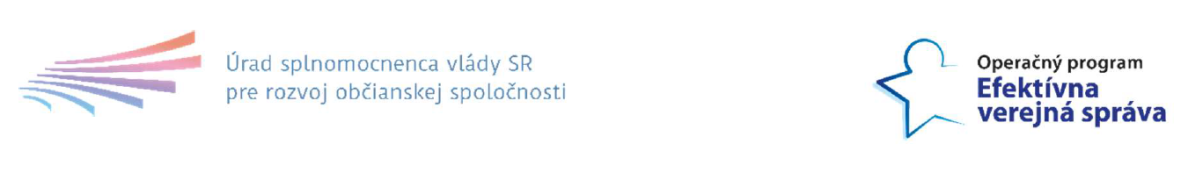 Projekt
Zadefinujte potrebu – popis východiskovej situácie
 Kto má problém
 Kde sú tí ľudia
 Kedy sa problém objavil
 Ako sa problém podľa vás prejavuje
 Prečo sa objavil
 Aký dôkaz na existenciu problému máte
 Čo v prípade neriešenia problému
 Prečo s tým pohnete práve vy
 Formulujte problém
Krok za krokom
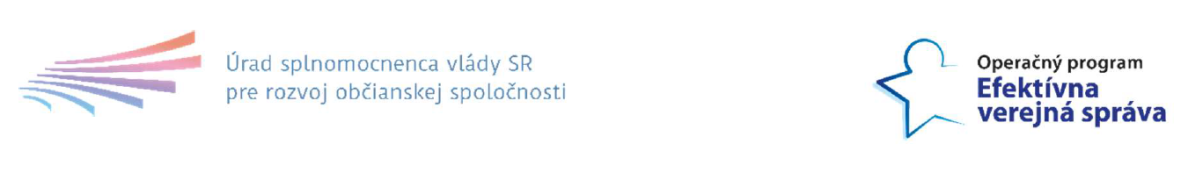 Projekt
Zadefinujte potrebu – popis východiskovej situácie
 Strom problémov
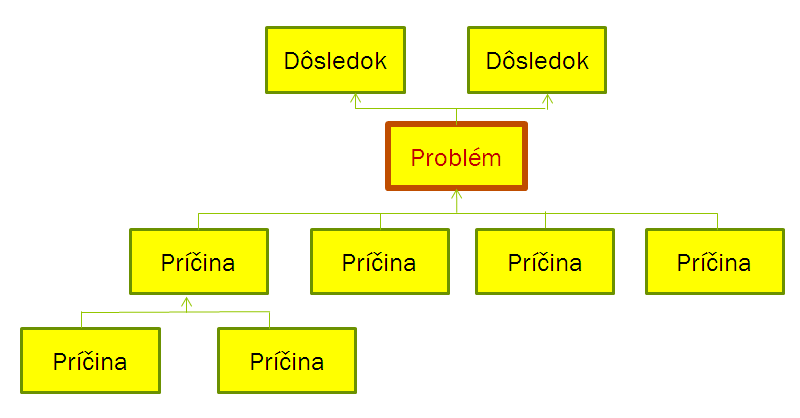 Krok za krokom
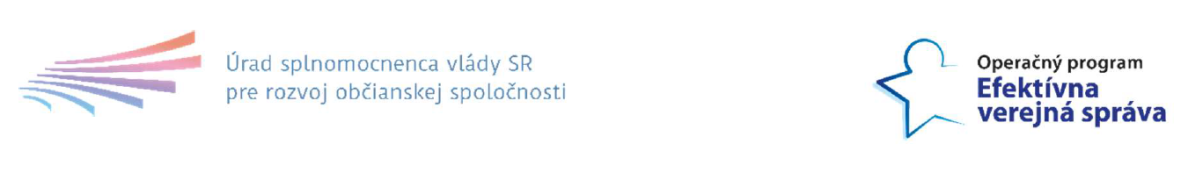 Projekt
Štruktúra cieľov
 Cieľ projektu (spozitívnite problém)
 Špecifické ciele (spozitívnite príčiny) 
 U koho chceme túto zmenu dosiahnuť
 Merateľné ukazovatele
 Čas potrebný na dosiahnutie zmeny
 Metóda zberu údajov – monitoring
 Skontrolujte či vaše ciele zapadajú pod cieľ výzvy
Krok za krokom
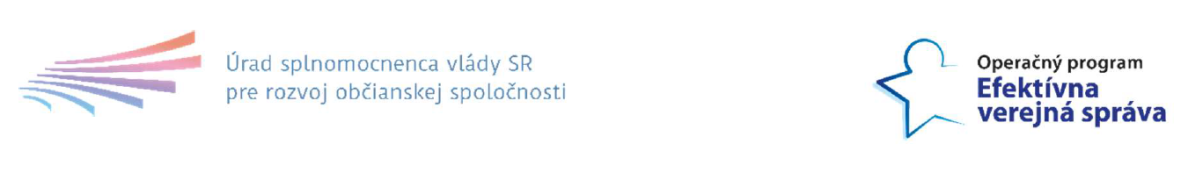 Projekt
Štruktúra cieľov
 Strom cieľov
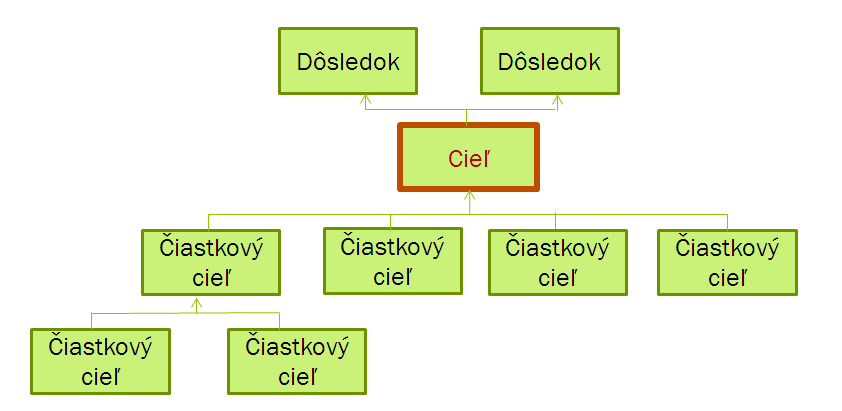 Krok za krokom
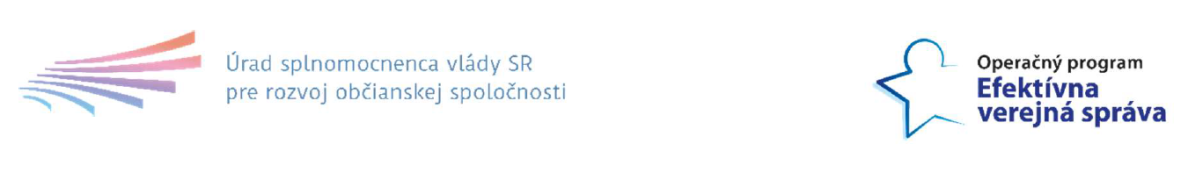 Projekt  Ukazovatele – podľa výzvy
Krok za krokom
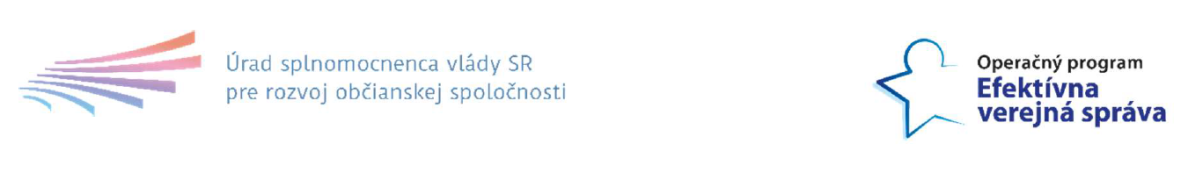 Projekt  Ukazovatele – podľa výzvy
Krok za krokom
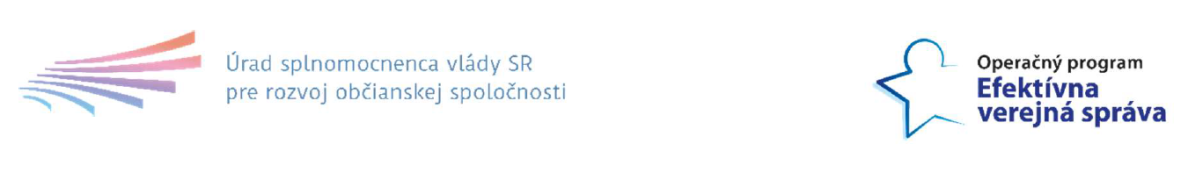 Projekt  Ukazovatele – podľa výzvy
Krok za krokom
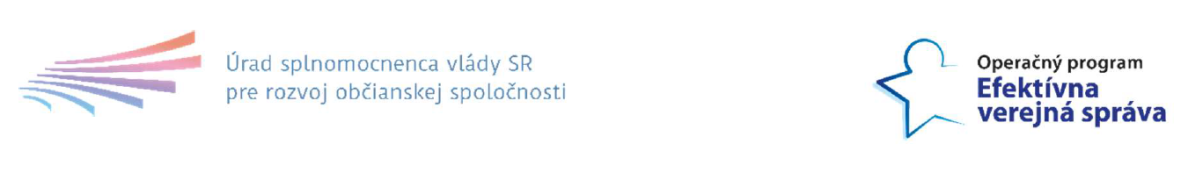 Projekt
Plán aktivít
Rozpracujte aktivity – čo potrebujete urobiť aby plánované zmeny nastali. Aktivity šite na mieru cieľovej skupiny.
Čas potrebný na ich realizáciu.
Potrebné zdroje – ľudia, materiál, technika, cestovné a pod.
Krok za krokom
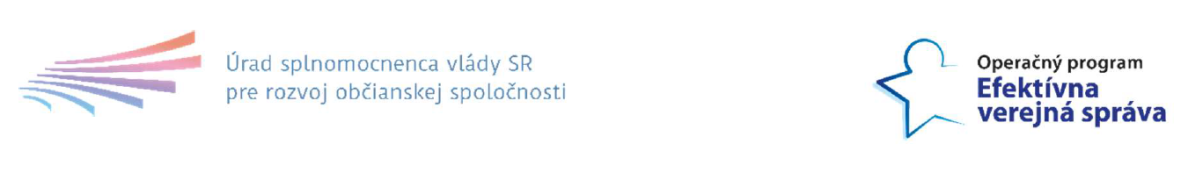 Projekt
Plán aktivít
Uzavretie 1 hodnotiaceho kola: 21. 08. 2017 
Uzavretie 2 hodnotiaceho kola: 19. 02. 2018 
Uzavretie 3 hodnotiaceho kola: 20. 08. 2018 	

Trvanie projektu:
Maximálne v rozsahu 24 mesiacov pre realizáciu hlavných aktivít + 3 mesiace na administratívne a finančné ukončenie projektu. 
Celková dĺžka realizácie oprávnených aktivít projektu môže dosiahnuť potom maximálne 27 mesiacov. 	

Maximálna dĺžka realizácie projektu: 36 mesiacov
Krok za krokom
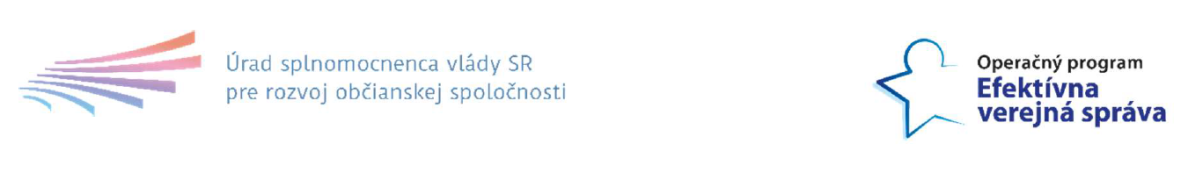 Projekt
Plán aktivít
Rozpracujte aktivity – čo potrebujete urobiť aby plánované zmeny nastali. Aktivity šite na mieru cieľovej skupiny.
Čas potrebný na ich realizáciu.
Potrebné zdroje – ľudia, materiál, technika, cestovné a pod.
Krok za krokom
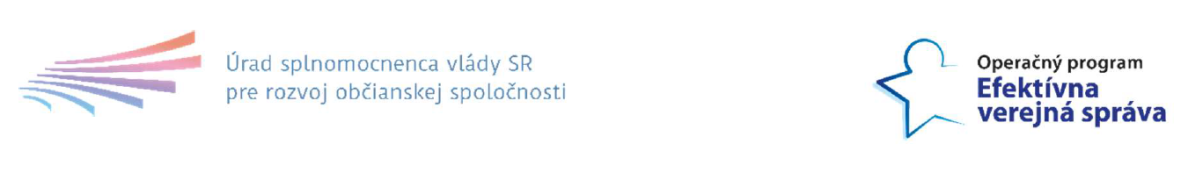 Projekt - Projekt a ŽoNFP - tabuľka 7
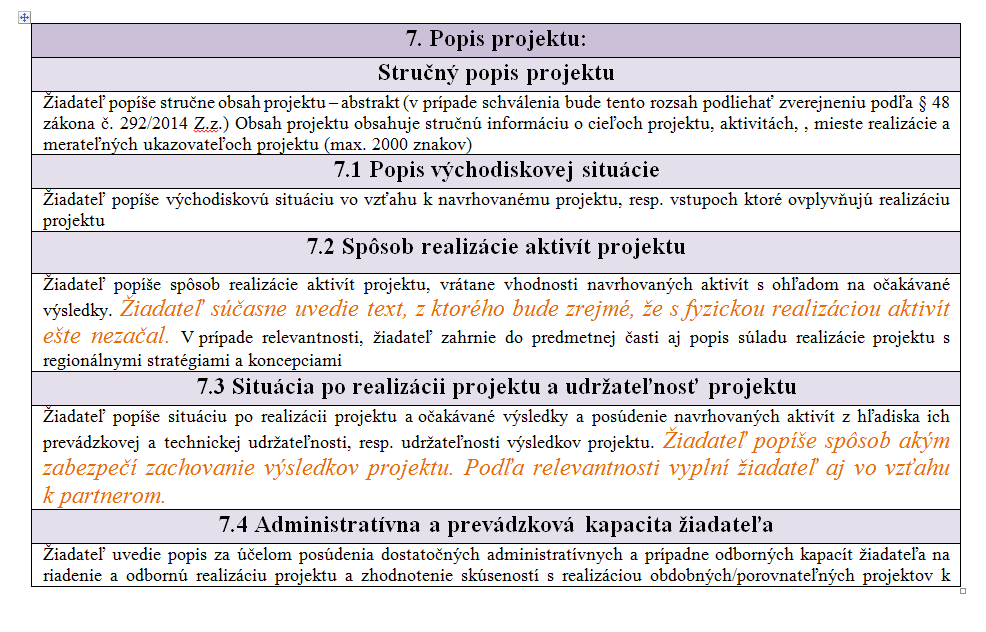 Krok za krokom
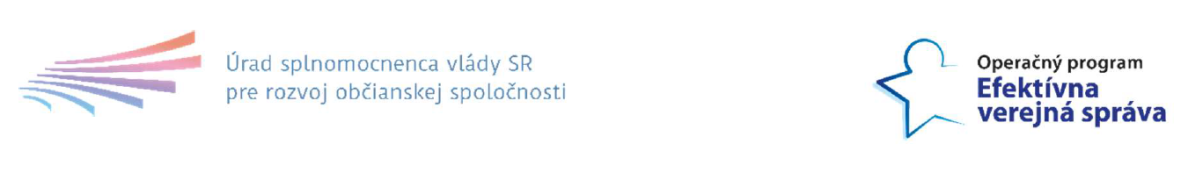 Projekt – Opis
Krok za krokom
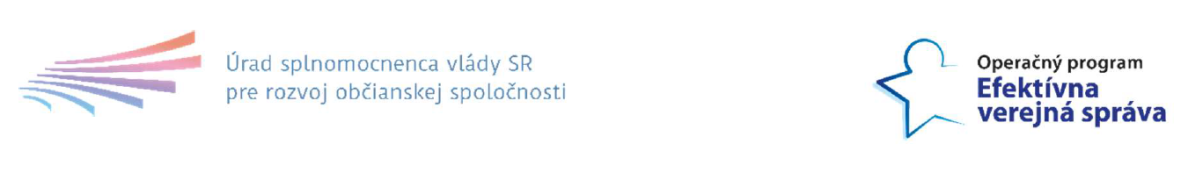 Projekt – Opis
Krok za krokom
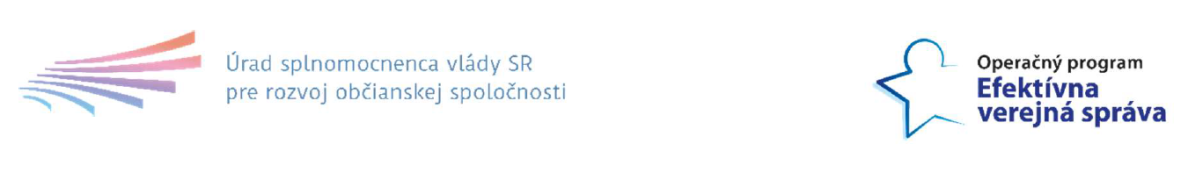 Projekt
Rozpočet
Personálne výdavky – pracovná zmluva, DoVP, DoPČ
Na preukázanie personálnych výdavkov sú potrebné:
- analýza mzdovej politiky
- kvalifikačné a odborné kapacity pracovníkov

Podiel partnera na rozpočte: 15 - 45% z rozpočtu, ak ich viac, max. 60% z rozpočtu. 

Paušálne výdavky – 40% z personálnych výdavkov
- ekonóm, právnik, manažér VO, manažér publicity, personalista technika, nájom, cestovné, občerstvenie, ......
Krok za krokom
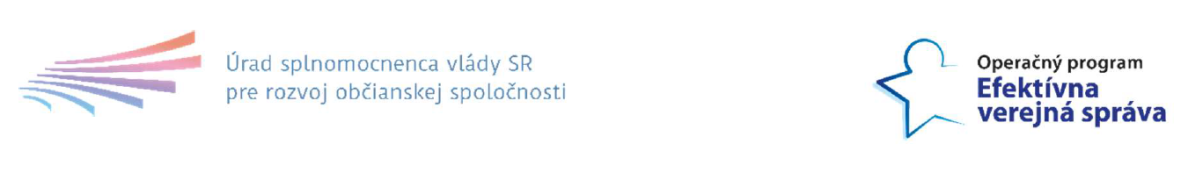 Projekt - Rozpočet

Maximálna výška príspevku – celkový oprávnený výdavok: 400 000,00 EUR, 
	- vlastný zdroj žiadateľa/partnera 20 000,00 EUR; 

Minimálna výška príspevku – celkový oprávnený výdavok: 100 000,00 EUR, 
	- vlastný zdroj žiadateľa/partnera 5 000,00 EUR
Krok za krokom
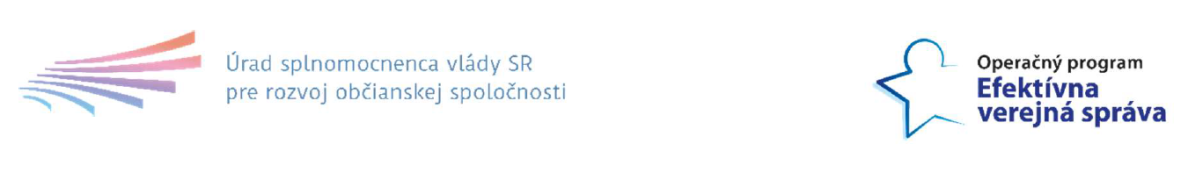 Projekt  - Rozpočet (Príloha č. 9)
Krok za krokom
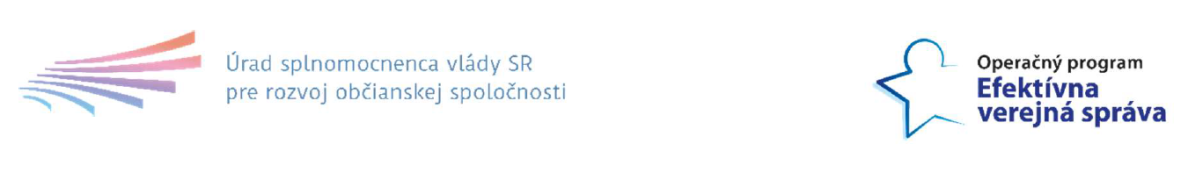 Projekt  - Rozpočet (Príloha č. 9)
Krok za krokom
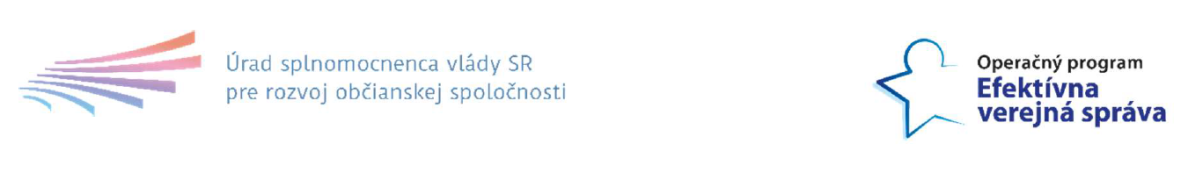 Projekt  - Rozpočet (Príloha č. 9)
Krok za krokom
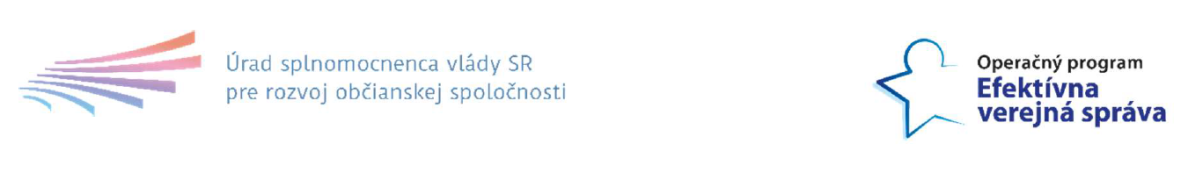 Zoznam príloh:
Stanovy / nadačná listina / zakladateľská listina / Výpis z registra organizácií 
činnosť subjektu musí byť minimálne obdobná ako deklarované realizované oprávnené aktivity projektu vykonávané žiadateľom
Potvrdenie daňového úradu 
Potvrdenie všetkých zdravotných poisťovní (VZP, Dôvera, Union) 
Potvrdenie sociálnej poisťovne
Výpisy s registra trestov:
výpis z registra trestov organizácie  
výpis z registra trestov štatutára/ov 
Potvrdenie konkurzného súdu
Potvrdenie Inšpektorátu práce
Krok za krokom
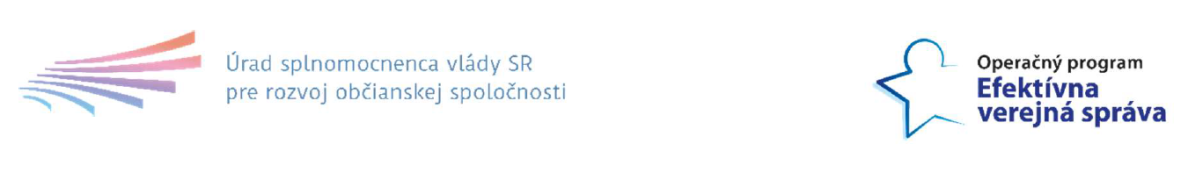 Zoznam príloh:
Výpis z bankového účtu (môže byť aj internetbanking), resp. potvrdenie komerčnej banky
Register partnerov VS
Účtovná závierka za posledné ukončené účtovné obdobie
Opis 
Rozpočet – pre paušálnu sadzbu (príloha 5 ŽoNFP)
Analýza mzdovej politiky
Kvalifikačné a odborné predpoklady pracovníkov:
životopisy, dĺžka praxe
doklady o vzdelaní a osvedčenia o získaní odbornosti
alebo čestne vyhlásenie o splnení kvalifikačných a odborných predpokladov počas realizácie
Krok za krokom
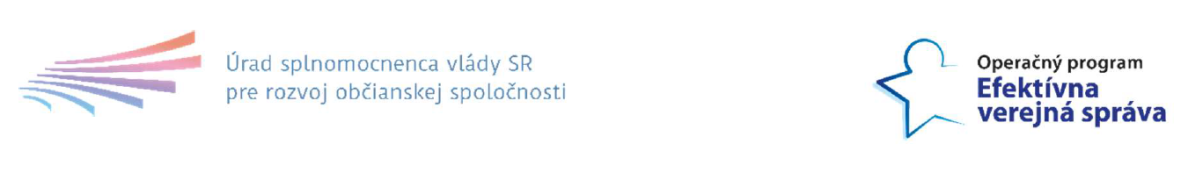 Zoznam príloh:
Žiadateľ je oprávnený prizvať 1 – 3 partnerov do projektu
Čestné vyhlásenie (príloha 10 výzvy)
Zmluva o partnerstve – ak relevantná (príloha 7 výzvy)
Memorandum o spolupráci
Partner - všetky prílohy ako žiadateľ
Krok za krokom
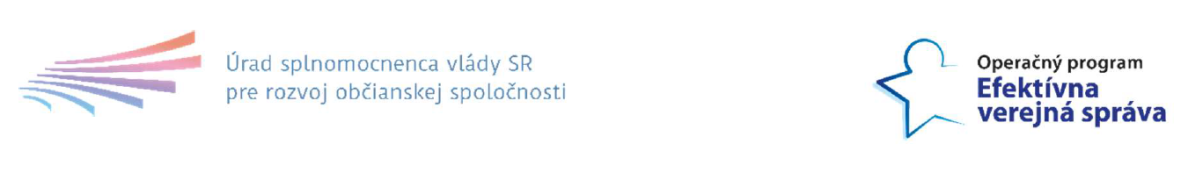 Hodnotiace a výberové kritériá
Krok za krokom
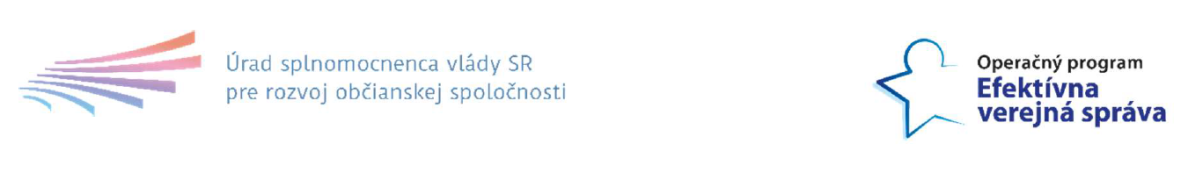 Hodnotiace a výberové kritériá
Krok za krokom
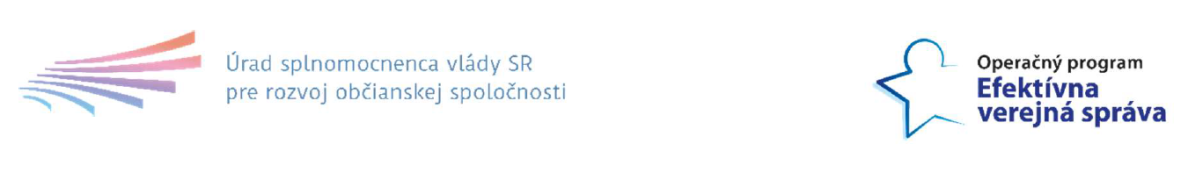 Hodnotiace a výberové kritériá
Krok za krokom
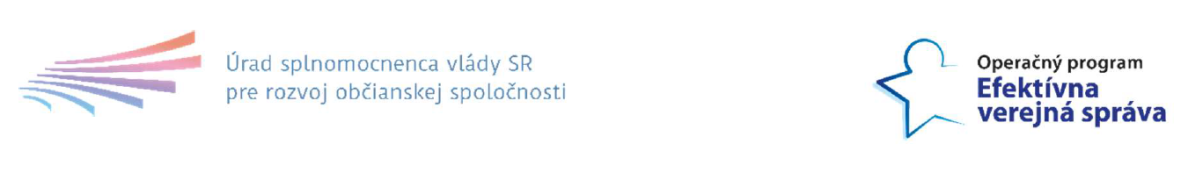 Hodnotiace a výberové kritériá
Krok za krokom
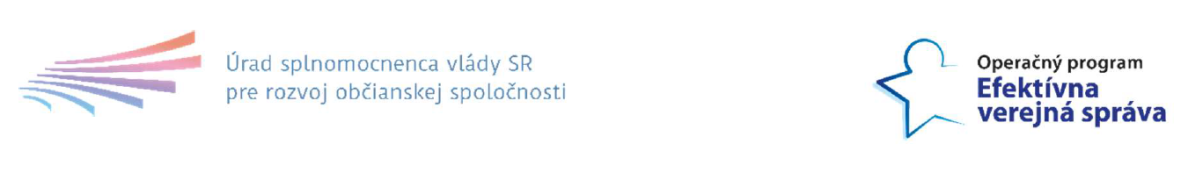 Implementácia
Monitorovacia správa – ročná, výročná, následná
	- min. raz za 6 mesiacov 

Základné monitorovacie údaje sa prikladajú ku každej žiadosti o platbu
Krok za krokom
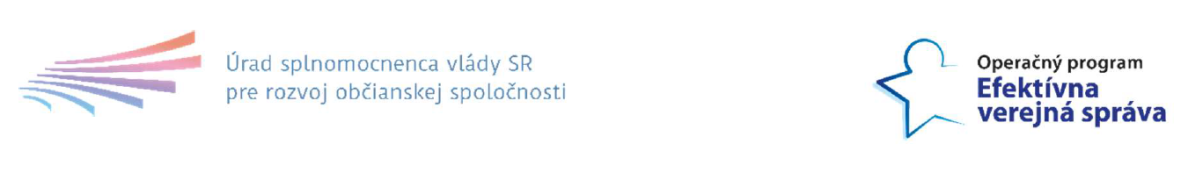 Implementácia
Hotovostné platby 
V prípade úhrad spotrebného materiálu sú výdavky uhrádzané v hotovosti oprávnené, ak hotovostné platby jednotlivo neprekročia sumu 500 EUR, pričom maximálna hodnota realizovaných úhrad v hotovosti v jednom mesiaci nepresiahne 1 500 EUR. 
Podľa § 4 zákona o obmedzení platieb v hotovosti pri právnických osobách a fyzických osobách - podnikateľoch sa zakazuje platba v hotovosti, ktorej hodnota prevyšuje 5 000 EUR.
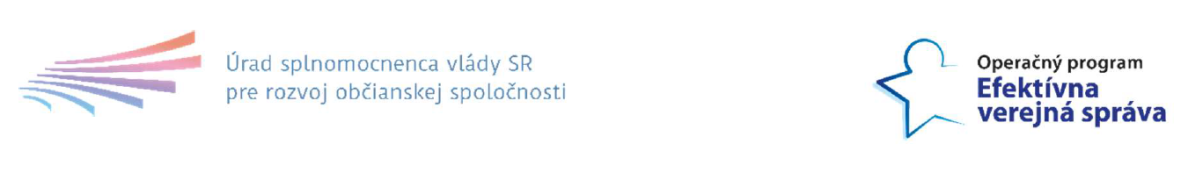 Ďakujeme za pozornosť
a veľa dobrých nápadov


Danica Hullová, 
hullova@cvno.sk, www.cvno.sk